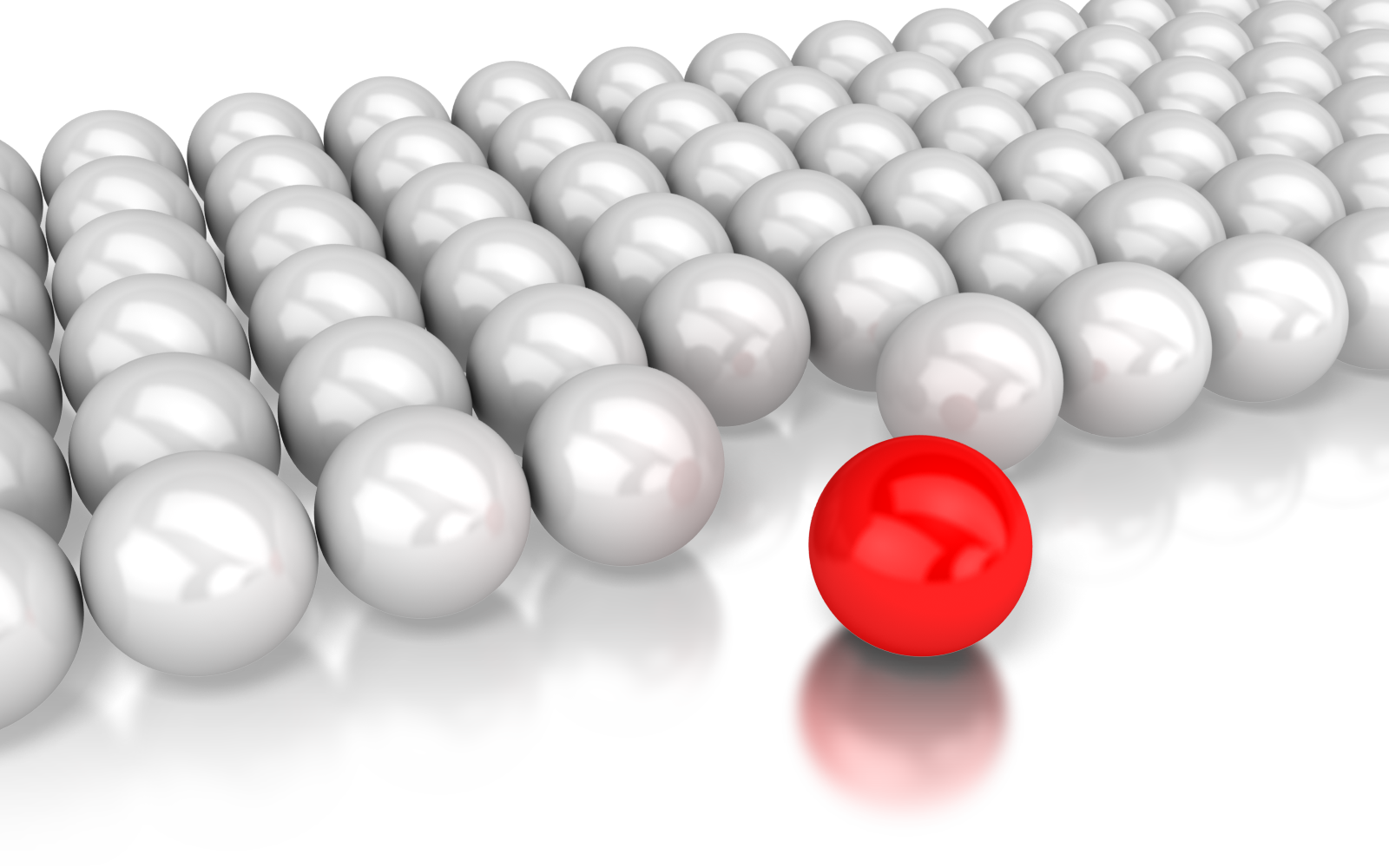 Five Little Known, But Highly Valuable, PROC SQL Programming Techniques
a presentation by
Kirk Paul Lafler
Copyright © 1992-2016 by
Kirk Paul Lafler and Software Intelligence Corporation.
   All rights reserved.


SAS is the registered trademark of SAS Institute Inc., Cary, NC,
USA.

All other company and product names mentioned are used for
identification purposes only and may be trademarks of their
respective owners.
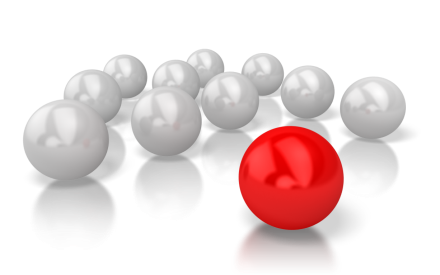 Presentation Objectives
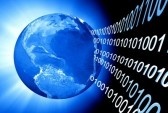 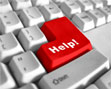 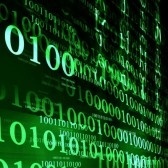 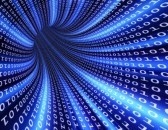 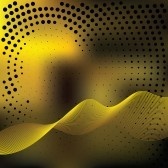 Examining the SQL Optimizer’s Execution Plan
Summarizing
Data
Down Rows
and Across Columns
Identifying
FIRST., LAST. and Between Rows  within BY-Groups
Creating
and Searching Value-list Macro Variables
Defining Integrity Rules to Safeguard a Table from “Unsafe” Data
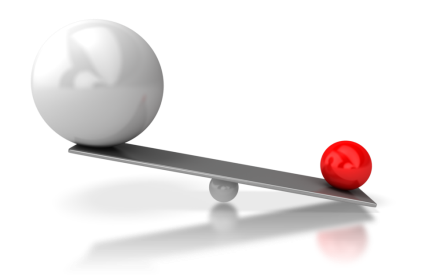 Tables Used in Examples
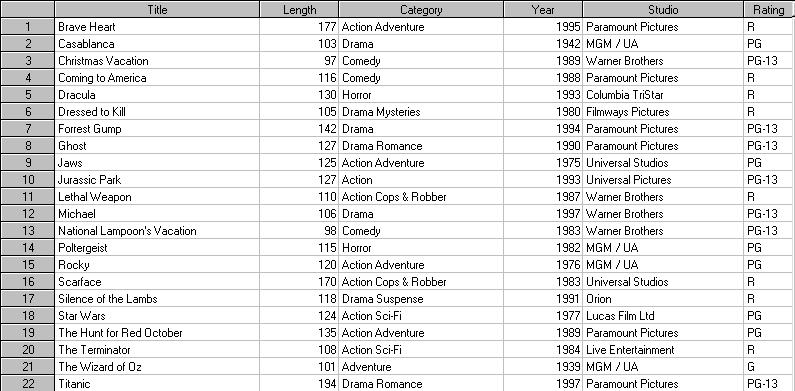 Movies
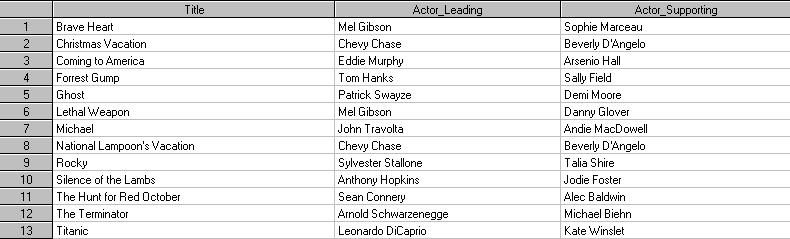 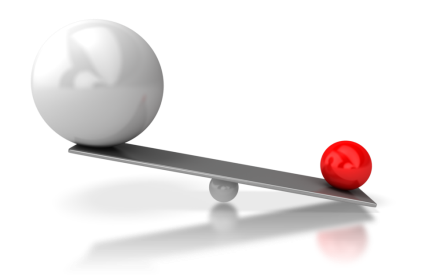 Actors
1
Summarizing Data
Down Rows
and
Across Columns
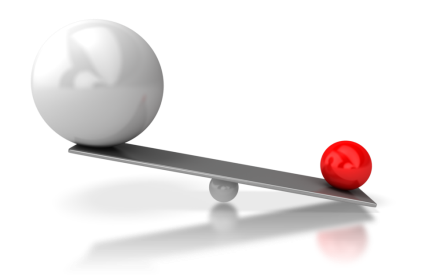 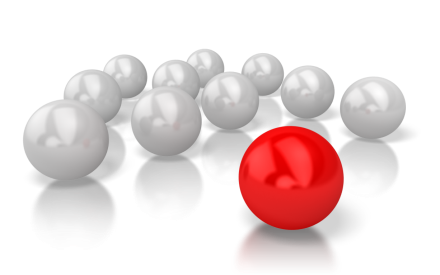 Summary Functions Available to SQL
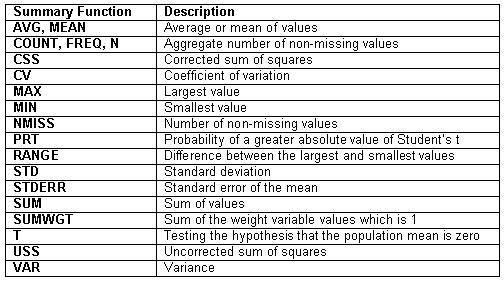 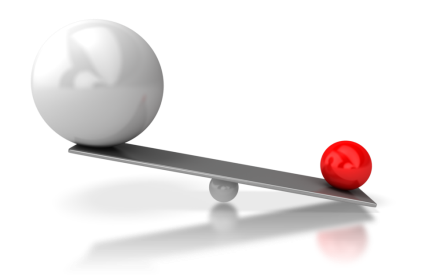 Summarizing Down Rows with AVG
The SQL procedure can be used to produce a single aggregate value by summarizing data down rows. Using the AVG function produces the average movie length for all “Comedy” movies.
PROC SQL;
  SELECT AVG(LENGTH) AS Avg_Movie_Length
    FROM MOVIES
      WHERE UPCASE(CATEGORY) IN (“COMEDY”); 
QUIT;
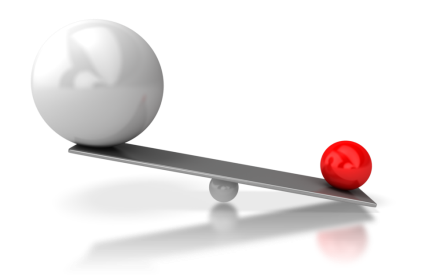 Summarizing Across Columns
SQL can be used to summarize data across columns. Using the MAX function, the longest movie length is determined and then the difference between the maximum and current movie length.
PROC SQL;
 SELECT MAX(LENGTH) AS Longest_Movie,
               MAX(LENGTH) – LENGTH 
         AS Difference
    FROM MOVIES;
QUIT;
Longest_Movie    Difference
          194                     17
          194                     91
          194                     97
          194                     78
          194                     64
            …                       …
          194                     76
          194                     70
          194                     59
          194                     86
          194                     93
          194                       0
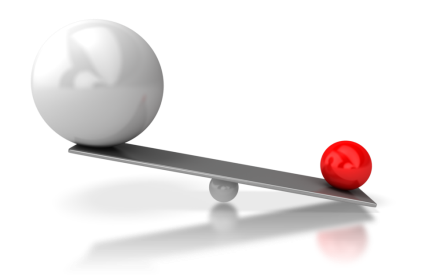 Using the CALCULATED Keyword
To avoid having to compute the MAX function a second time, the CALCULATED keyword is used to determine the difference between the maximum and current movie length.
PROC SQL;
 SELECT MAX(LENGTH) AS Longest_Movie,
      CALCULATED Longest_Movie – LENGTH
               AS Difference
    FROM MOVIES;
QUIT;
Longest_Movie    Difference
          194                     17
          194                     91
          194                     97
          194                     78
          194                     64
            …                       …
          194                     76
          194                     70
          194                     59
          194                     86
          194                     93
          194                       0
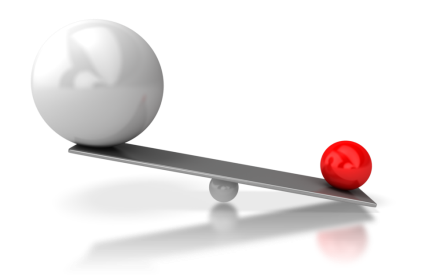 2
Identifying
FIRST., LAST., and Between Rows within BY-Groups
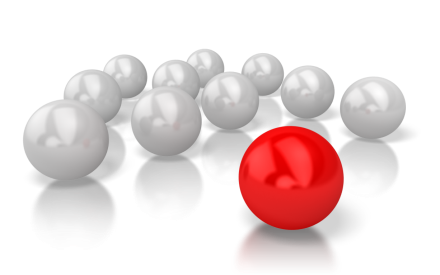 FIRST., LAST., and Between Processing
Performing by-group processing to identify FIRST., LAST., and BETWEEN observations in a DATA step is a popular programming technique with SAS users. The SQL procedure can emulate this stalwart DATA step programming technique using subqueries.
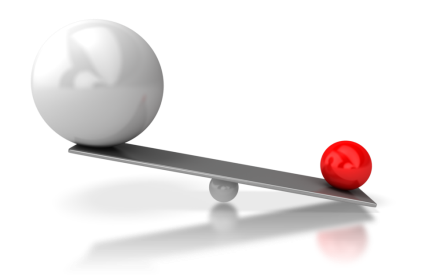 FIRST.  BY-group Code Emulation
/*****************************************************/
/** ROUTINE.....: FIRST-BY-GROUP-ROWS               **/
/** PURPOSE.....: Identify the first (min) row in   **/ /**               each by-group using a subquery.   **/
/*****************************************************/
proc sql;
  create table first_bygroup_rows as
    select rating,
           title,
           'FirstRow' as ByGroup
      from movies M1
        where title =
               (select min(title)
                  from movies M2
                    where M1.rating = M2.rating)
          order by rating, title;
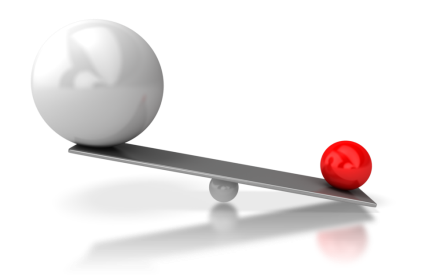 FIRST.  BY-group Code Results
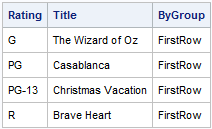 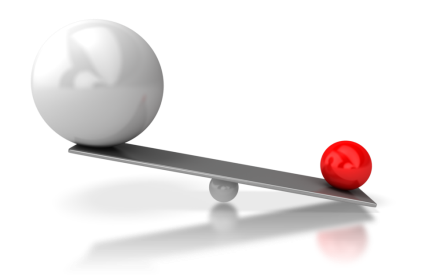 LAST.  BY-group Code Emulation
/*****************************************************/
/** ROUTINE.....: LAST-BY-GROUP-ROWS                **/
/** PURPOSE.....: Identify the last (max) row in    **/ /**               each by-group using a subquery.   **/
/*****************************************************/
 create table last_bygroup_rows as
    select rating,
           title,
           'LastRow' as ByGroup
      from movies M1
        where title =
               (select max(title)
                  from movies M2
                    where M1.rating = M2.rating)
          order by rating, title;
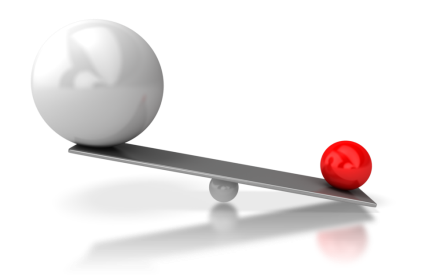 LAST.  BY-group Code Results
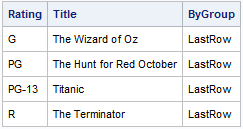 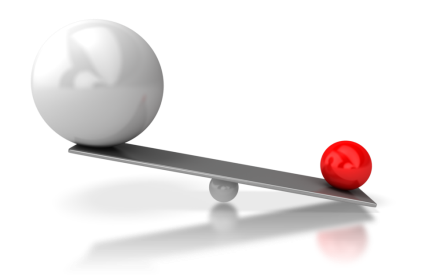 Between  BY-group Code Emulation
/***********************************************************/
/** ROUTINE.....: BETWEEN-BY-GROUP-ROWS                   **/
/** PURPOSE.....: Derive the between rows within each     **/
/**               By-group.                               **/
/***********************************************************/
 create table between_bygroup_rows as
    select rating,
           title,
           min(title) as Min_Title,
           max(title) as Max_Title,
           'BetweenRow' as ByGroup
      from movies
        group by rating
          having CALCULATED min_Title NOT =
                     CALCULATED max_Title AND
                 CALCULATED min_Title NOT =
                     Title                AND
                 CALCULATED max_Title NOT = Title
            order by rating, title;
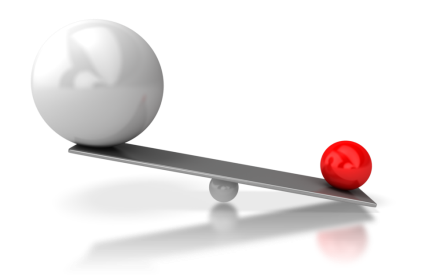 Between  BY-group Code Results
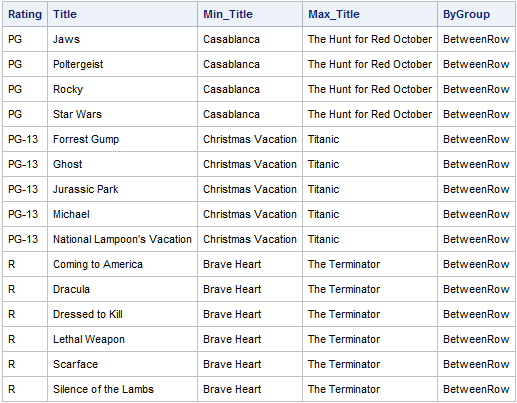 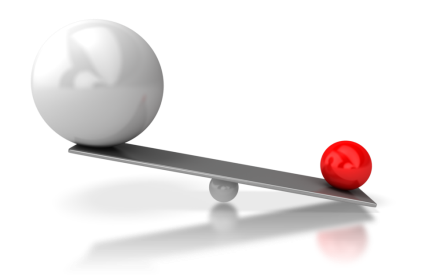 Append FIRST., LAST.  and Between
/***********************************************************/
/** ROUTINE.....: CONCATENATE-FIRST-BETWEEN-LAST          **/
/** PURPOSE.....: Concatenate the results from the first  **/
/**               (min) row, between rows, and last (max) **/
/**               row within each by-group, and print.    **/
/***********************************************************/
 create table first_between_last_rows as
    select rating,
           title,
           bygroup
      from first_bygroup_rows
  UNION ALL
    select rating,
           title,
           bygroup
      from between_bygroup_rows
  UNION ALL
    select rating,
           title,
           bygroup
      from last_bygroup_rows;
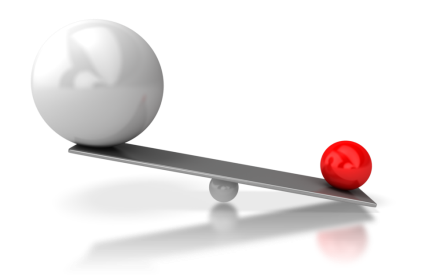 FIRST., LAST., and Between Results
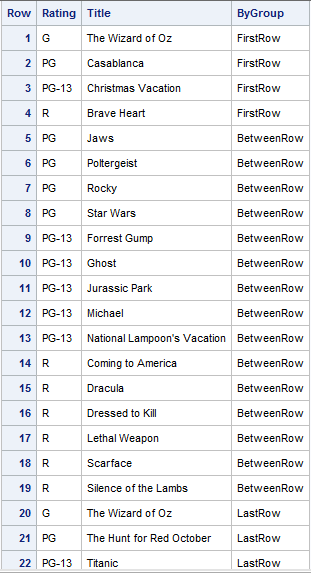 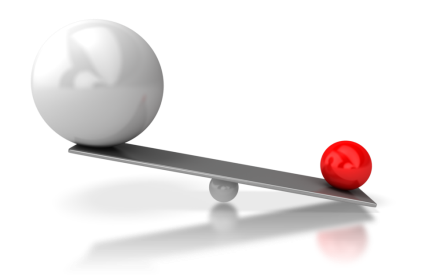 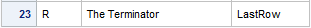 3
Creating and
Searching
Value-list
Macro Variables
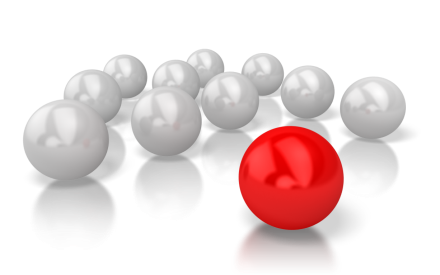 Creating Value-list Macro Variables
Asterisk-delimited, or some other delimited, values can be created in a macro variable by concatenating values of a single column into one macro variable.
PROC SQL NOPRINT ;
  SELECT title
    INTO  :mtitle  SEPARATED  BY  '*  '
      FROM movies
         WHERE UPCASE(rating)='PG’ ;
QUIT ;
%PUT &mtitle ;
Casablanca* Jaws* Poltergeist* Rocky* Star Wars* The Hunt for Red October
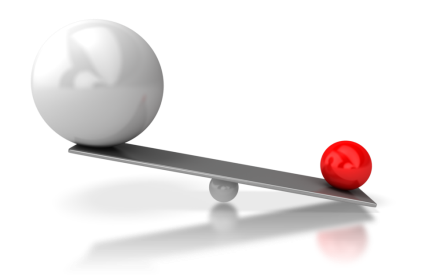 Creating Value-list Macro Variables
A list of values can be created by concatenating one or more values from a single column into one macro variable using the SQL procedure.
PROC SQL NOPRINT ;
  SELECT title
    INTO  :mtitle  SEPARATED  BY  ‘~  '
      FROM movies
         WHERE UPCASE(rating)='PG’ ;
QUIT ;
%PUT &mtitle ;
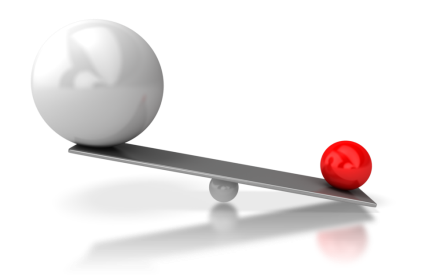 Casablanca~  Jaws~  Poltergeist~  Rocky~  Star Wars~  The Hunt for Red October
Scanning Value-list Macro Variables
Selected values can be searched within a macro variable using a %SCAN function and the value used in a WHERE-clause.
options symbolgen ;
proc sql noprint ;
  select title  into :mtitle separated by ‘~   '
    from movies where rating = 'PG’ ;
  %let scanvar = %scan(&mtitle,3,~) ;
  select title, rating
    from movies
      where title = "&scanvar” ;
quit ;
SYMBOLGEN:  Macro variable SCANVAR resolves to Poltergeist
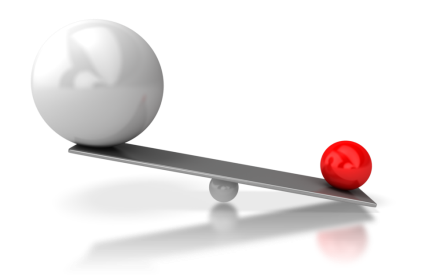 4
Defining Integrity
Rules to Safeguard a Table from
“Unsafe” Data
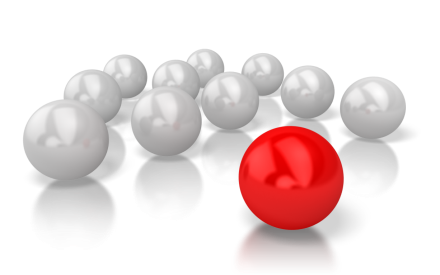 Methods of Building Integrity
Data integrity problems such as missing values, duplicate values, invalid data values, and lost linkages among rows of data can affect user confidence in a database environment. Database objectives include establishing rules that will safeguard and protect your data.
Methods of Building Integrity into Data:
 Application programs – Older Approach
 Database environment – Preferred Approach
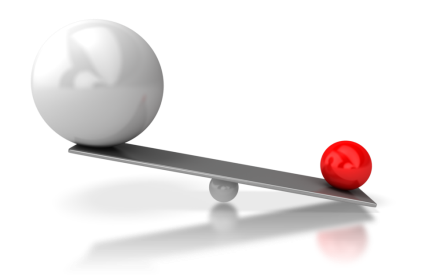 Column / Table Integrity Constraints
Data integrity is maintained by assigning column and table constraints. Modifications made through update and delete operations can have referential integrity constraints built into the database environment.
Column and Table Constraints:
 NOT NULL
 UNIQUE
 CHECK
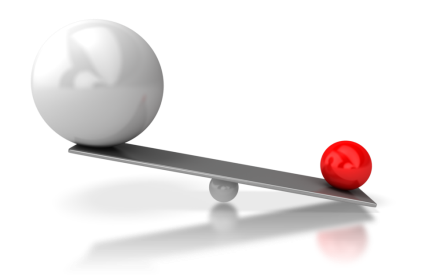 NOT NULL Constraint
To prevent null values from appearing in any row of a table for a specified column, a NOT NULL constraint is coded.
PROC SQL;
   CREATE TABLE work.RENTAL_INFO
      (TITLE CHAR(30) NOT NULL,
        RENTAL_AMT NUM FORMAT=DOLLAR6.2);
QUIT;
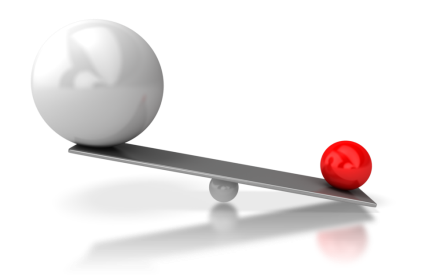 UNIQUE Constraint
Using the UNIQUE constraint prevents rows containing duplicate values for a specified column to be added to a table.
PROC SQL;
   CREATE TABLE work.RENTAL_INFO
      (TITLE CHAR(30) UNIQUE,
        RENTAL_AMT NUM FORMAT=DOLLAR6.2);
QUIT;
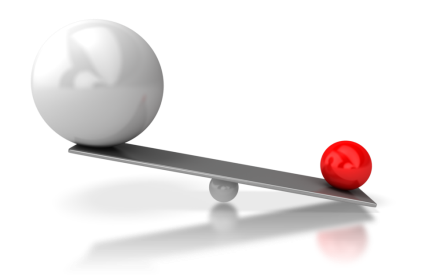 Building a Validation CHECK
A CHECK constraint can be constructed to establish specific rules that the column must adhere to.
PROC SQL;
  ALTER TABLE  MOVIES
   ADD  CONSTRAINT  CHECK_RATING
    CHECK (RATING IN (‘G’,‘PG’,‘PG-13’,‘R’));
QUIT;
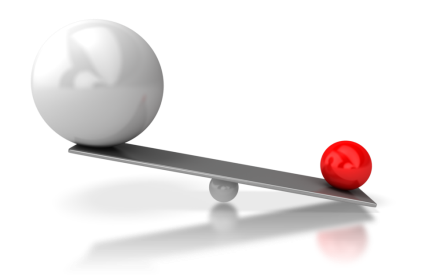 Building a Validation CHECK
A CHECK constraint can be modified to establish specific rules that the column must adhere to.
PROC SQL;
  ALTER TABLE  MOVIES
   ADD  CONSTRAINT  CHECK_RATING
    CHECK (RATING IN (‘G’,‘PG’,‘PG-13’,‘PG-17’,‘R’));
QUIT;
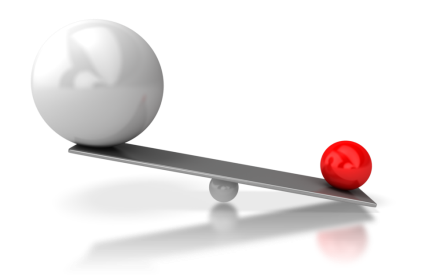 5
Examining
the SQL
Optimizer’s
Execution Plan
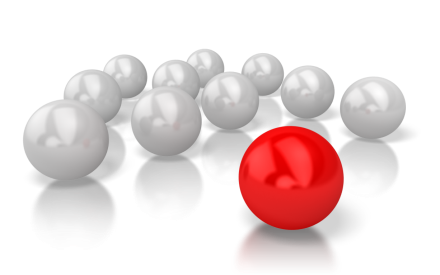 The SQL Optimizer’s Execution Plan
A _METHOD option can be specified on the PROC SQL statement to display the hierarchy of query processing (or execution plan) that takes place. Results are automatically displayed on the Log.
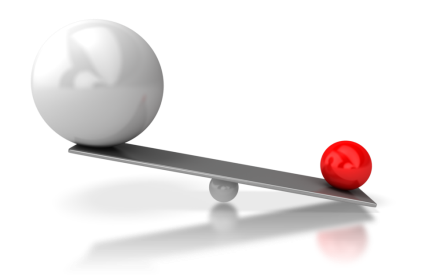 Codes and Description
A _METHOD option specified with the PROC SQL statement displays the hierarchy of processing on the Log.
Code		Description				
sqxcrta	Create table as Select
sqxslct	Select
sqxjsl		Step loop join (Cartesian)
sqxjm		Merge join
sqxjndx	Index join
sqxjhsh	Hash join
sqxsort	Sort
sqxsrc		Source rows from table
sqxfil		Filter rows
sqxsumg	Summary statistics with GROUP BY
sqxsumn	Summary statistics with no GROUP BY
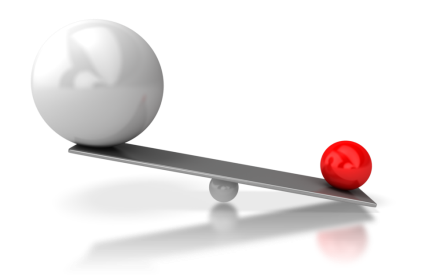 Syntax for _METHOD
PROC SQL _METHOD;
  SELECT M.TITLE, RATING, ACTOR_LEADING
    FROM MOVIES M,   ACTORS A
      WHERE M.TITLE = A.TITLE; 
QUIT;
SAS Log Results
NOTE:  SQL execution methods chosen are:
      sqxslct
          sqxjhsh
              sqxsrc( MOVIES )
              sqxsrc( ACTORS )
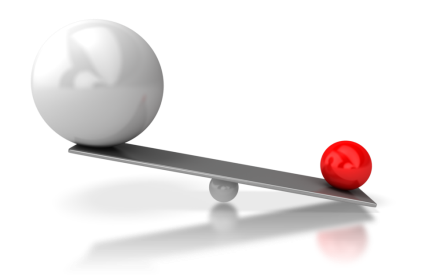 Turning on Messages
By specifying the OPTIONS MSGLEVEL=I; system option, helpful notes describing index usage, sort utilities, and merge processing are displayed on the SAS Log.
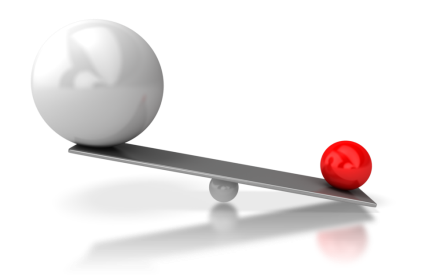 Syntax for MSGLEVEL=I
OPTIONS  MSGLEVEL=I;
PROC SQL;
  SELECT M.TITLE, RATING, ACTOR_LEADING
    FROM MOVIES M,   ACTORS A
      WHERE M.TITLE = A.TITLE  AND
                   RATING=‘PG’; 
QUIT;
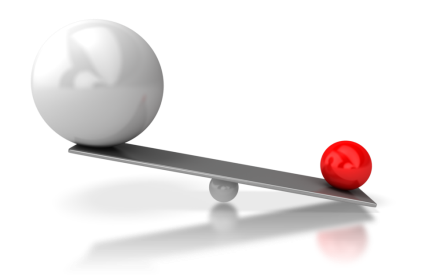 SAS Log Results for MSGLEVEL=I
OPTIONS MSGLEVEL=I;

PROC SQL;
  SELECT  M.TITLE, RATING, LENGTH, 
                 ACTOR_LEADING
    FROM  MOVIES    M,
                ACTORS   A
      WHERE M.TITLE = A.TITLE   AND
                   RATING = 'PG';

INFO: Index Rating selected for WHERE clause
          optimization.

QUIT;
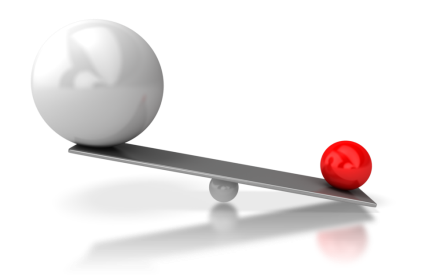 In Conclusion
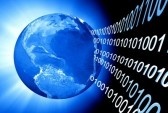 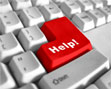 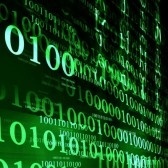 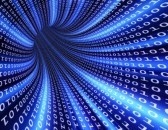 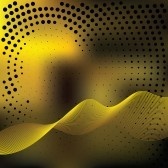 Examining the SQL Optimizer’s Execution Plan
Summarizing
Data
Down Rows
and Across Columns
Identifying
FIRST., LAST. and Between Rows  within BY-Groups
Creating
and Searching Value-list Macro Variables
Defining Integrity Rules to Safeguard a Table from “Unsafe” Data
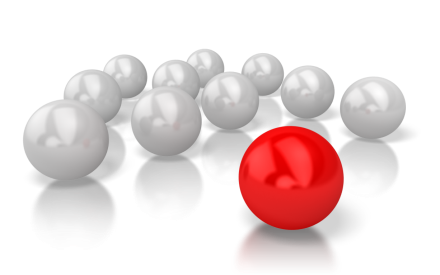 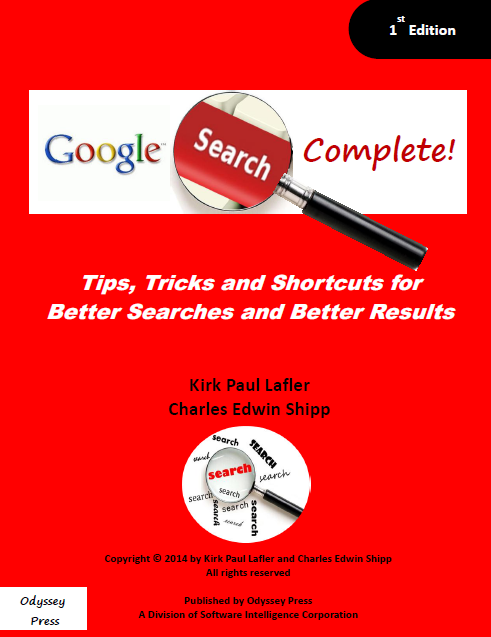 Search like a Pro!
Filled with
Tips, Tricks and
Shortcuts
 for Better Searches
and Better Results
Available on Amazon.com!
Coming Winter 2004!
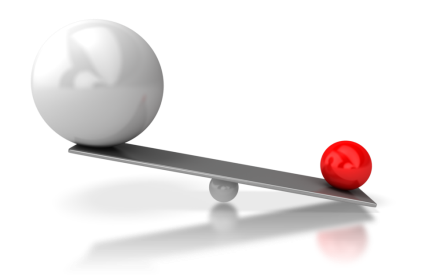 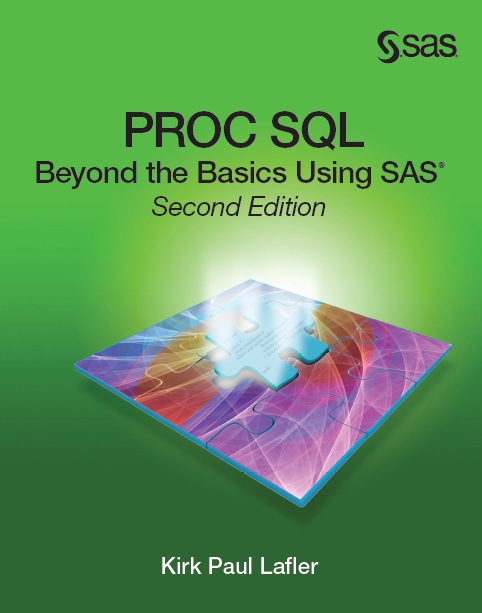 An SQL Book
with “under the
 hood” details,
explanations and
lots of  examples
Available from SAS Press at www.sas.com!
Coming Winter 2004!
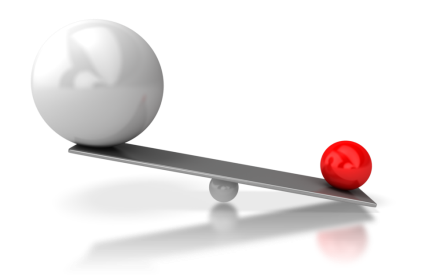 Thank you for attending!
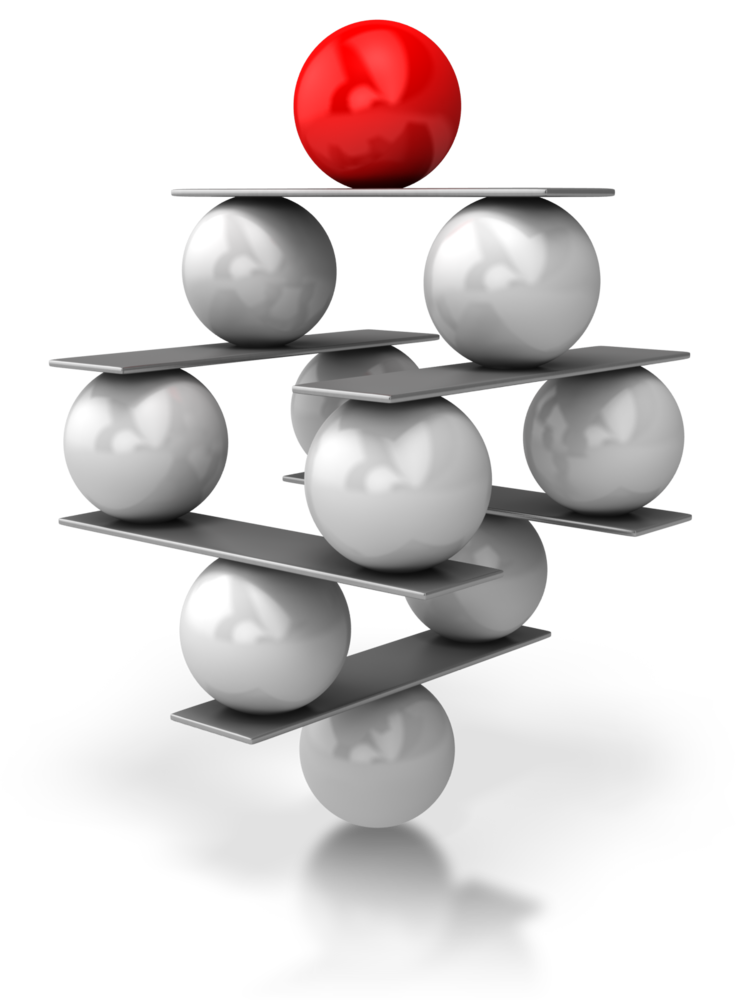 a presentation by
Kirk Paul Lafler
KirkLafler@cs.com
@sasNerd
Questions?
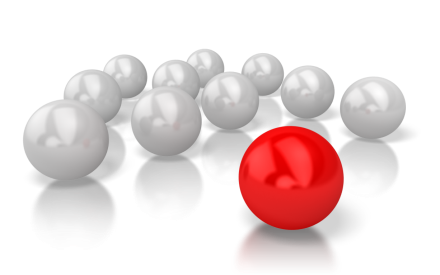